Meet IKE
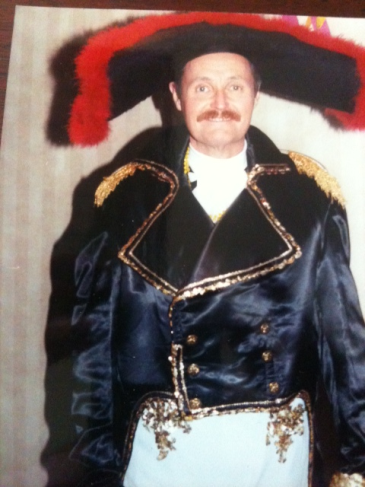 Legal Server Integration
Why integrate ?
The integration with Legal Server will allow:
 Information that is collected routinely can be used as additional filters when searching for resources to use in a case. 
Staff will be able to upload documents into IKE from  LegalServer (ease of use) 
Integration combines the power of Share Point with advanced search technology, with the power of our CMS, where important, usable information is stored.
Case Info to be Pulled from LS to IKE’s Metadata Fields
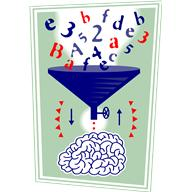 Case ID
Client Name
County of Jurisdiction
Gender
Legal Problem code/Special Legal Problem code
Court
Office
Advocate
Zip code
Standard NJP Library View
Legal Server View
Tagging Form – If posting from IKE
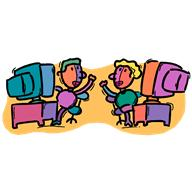 Create an API
Allows Legal Server to talk to IKE
All documents that are shared live on the SharePoint server (no need to share all LS docs)
Uploading while in IKE: enter LS Case # in tagging form and  IKE makes the call to LS to return the designated data 
If uploading from Legal Server to IKE: The tagging form will auto complete the LS fields
Consider a Consultant!
json_array (    'md5' => [RESULT_MD5_HASH],    'result' => json_array (        'status' => [STATUS_MSG],        'num_results' => [RESULTS_COUNT],        'results' => array (            1 => array (                'id' => [CASE_DB_ID],                'label' => [CASE_IDENTIFICATION]            )        )    ))That next query will look as follows:json_array (    'md5' => [QUERY_MD5_HASH],    'query' => json_array (        'action' => 'get_matter_xml',        'matter_id' => [CASE_DB_ID],    ))
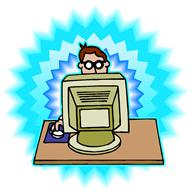